Business Portfolio and Dynamic Capability Development Report
Fantasy Film
[Student Name] – [Student Number]
Introduction
Business Portfolio
This analysis is about an animation studio that makes feature films using the animation technology. It has five business units namely Fantaspace which produces animated films. 
Advantage creates animated advertising
Ansoft builds software for animations
Digifx produces special affects for films
Yoda Knows is a new addition that is related to the gaming and related products.
BCG Matrix
?
Fantaspace
Anisoft
Market Growth Rate
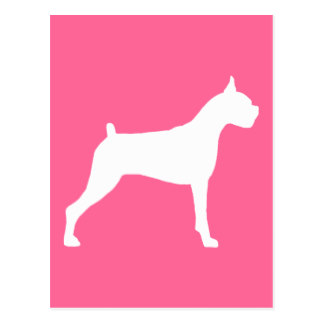 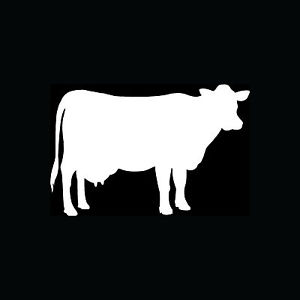 Digifx
Advantage & Yodhaknows
Relative Market Share
[Speaker Notes: This matrix was presented by the Boston Consulting group in 1970. The diagram shows the four options that the organization can specify for its business units. The question marks have the higher growth market and market share is low. The stars have higher growth markets and higher market share. The Cash cow shows the products which are in low growth market and market share is high. In case of dogs, both market share and growth are lower.]
GE-McKinsey Matrix
Growth
Selective
Growth
High
Selective
Growth
Harvest
Industry attractiveness
Med
Harvest
Selective
Harvest
Low
High
Med
Low
Competitive strength of business unit
Synergy Matrix
+
Givers
Outgoing:
Benefit to portfolio
Threshold of acceptance
Fits
Altruists
-
+
Incoming:
Benefits from belonging 
to portfolio
Takers
Misfits
Parasites
-
Business categorisation
DigiFX
Analysis
All the aspects related to this part of the business are negative. This is a dog in the BCG matrix. The market growth is low as well as the attractiveness. The synergy matrix shows it as misfits. The product is in the maturity stage.
Recommendations
There is no use of putting more funds in this part of the business. The company should try and sell this business, otherwise it will; take down other parts with it as well. The skilled labour involved in this unit should be transferred to some other department.
Anisoft
Analysis
This part has low competitiveness, huge incoming and low outgoing benefits. The market has high growth and high attractiveness. This has been declared a question mark in the BCG matrix. The company will use a high selective strategy for this in the GE Mckinsey matrix(Shodhganga, n.d.). This has 5% share in the market. Thus, it has low market share in the high growth market.
Recommendations (Anisoft)
This portion needs very high investment from the company if it has to be turned to star. The growth prospects are higher after the DreamWorks has signed as a client. The most innovative people of the company should work with this part. The market growth is high which means that the company will have ample room for taking this to star. The company should try to find more clients for the facility. Fast decision making is important as the market is growing. This will require that decisions should be taken by decentralising the process.
Advantage
Analysis
This part has medium strength when competition is considered. It accounts for 63.33% market share. The market has low growth rate and medium attractiveness. This means that the margins are high and market growth is low. This is considered a cash cow in the BCG matrix. The selective strategy will be employed in the GE matrix. This part is matured over time. This will probably turn to dog as the market has low growth prospects(Ansoff & McDonell, 1990)
.
Recommendations
This aspect  should follow the fantaspace in investment priority. The company should invest for up gradation of technology so that the current level of productivity can be maintained. New products should be brought in that are more creative. To avoid it turning to Dog, the management should find new strategies to keep it going.
Yoda Knows
Analysis
This is a cash cow for the business in the BCG matrix. The market has very high growth and high attractiveness. This part has low market share. This is treated as givers in the synergy matrix. There is huge potential in the market.
Recommendations
The company should invest heavily in this part. The innovation is necessary especially in the new product development. Successful new products will ensure that the company will be able to take full advantage of the market growth opportunities and attractiveness.
Fantaspace
Analysis
This part of the business  has high strength in terms of competitiveness. It provides the highest revenue to the business. The growth Is low and attractiveness is medium in the market. It accounts for more than half of the market share. It is a star in BCG matrix for the company. 
Recommendations
The company should make it the top option to invest in. This should be converted to sustained competitive advantage over a period of time. Market share and growth should be analysed consistently. The award winning movie should be used to build the image of the company and to attract new customers
Conclusion
Fantasy Film Business Portfolio
The company has certain expertise in the fields of animated film making, advertisement and special effects. Most of the business units run by the company are in maturity stage. To cover this aspect, the management has launched Anisoft and Yoda Knows. These parts have been launched to increase the performance levels of the company.
There are two cash cows for the company namely Advantage and Yoda knows. The star is Fantaspace which generates a good proportion of revenue for the company. Anisoft is a question mark but the market has great growth potential which will mean that this can be developed to star. DigiFx is the dog for the whole analysis.
[Speaker Notes: The company has to make an effort to transfer the knowledge from one department to the other(Ansoff, 1987)
. The easier way to do it is that the business should create some teams having members from almost all the departments. This will help those units of the business which are not performing very well. This is also necessary because of the nature of the business. No one business unit can go along alone in the scenario. All units need help from other parts of the business.]
Introduction
Fantasy Film Dynamic Capability
The resource base plays an important role in the success or failure for any organization. The dynamic capability is the ability of the company to create, enhance or change the current resource base. The business is in the stage of maturity. At this stage, either the businesses die or they are refurbished with the help of new and innovative ideas. This is done by carefully analysing the opportunities available within and outside the organization. These opportunities are availed by transferring resources to them. However the business should continue to learn and watch out for further opportunities.
[Speaker Notes: The upcoming slides will critically analyse the way this company is analysing, taking advantage of and changing the dynamic capabilities by using the SWOT analysis.]
Identify and assess opportunities
Analysis
The company has 5 business units. Along with the star named Fantaspace, the newly acquired gaming section is very attractive. Most of the older units are in the maturity stage of the life cycle. 
Strength: The main strength of the company is the animated films and advertising. The newly acquired gaming section is also very attractive.
Weakness: The company shows that it does not have the ability to take full advantage of an opportunity when it presents itself. This is partly because the organizational structure does not suit the company. The structure should be decentralised and each unit must have its own management. These unit management should hold meetings to discuss the matters within the whole organization.
Identify and assess opportunities
The company should manage the things in a way that any piece of knowledge should not be confined to a single department. The first and foremost aspect is that the knowledge should be shared across the whole organization. This will help the company to get the knowledge about new trends in the market or even a new market in itself. This goal will be achieved by making teams including members from all the departments.  This will also help the company to share knowledge within all the departments.
The external aspects of the opportunities relate to the option of collaborating with the big companies already present in the market especially Apple and Amazon.
[Speaker Notes: The company has to keep growing because the nature of the market is such that the competition is very hard. This will mean that only those companies will survive that will come up with new ideas and will grab the opportunities presented by the new markets.]
Mobilise resources
Analysis
The major problem for the company lies in the managerial structure. The company should decentralize the decision making. In fact the quickest decisions are made on the lowest levels, so company should use that model to make quick decisions. The company should take up the opportunity presented by the animated films and digital software sides. The gaming is also emerging and has very high potential. In order to grab the opportunity, the company should develop new competitive advantage that relates to the markets which have potential to grow. The company should identify the phase of the life cycle that its products are in. This will help the company in reassessing the situation.
Mobilise resources
Recommendations
A clear change in the managerial structure is required. The decision making should be done on all the levels of the organization. This will help the business decide quickly which opportunities to pursue. This will also mean that more communication will take place between the people from different sections of the company. This practice will benefit the company in the long run. The core competency o the company is the animation and the company can add software section to this cart.  The company can offer theme parks services for the public.
Transform and reconfigure
Analysis
The business leads to be reformed on solid basis if the company wants to have business dynamic capability. The first aspect is the decentralization of its structure. The company should create strategic alliance internally to allow the interaction between various employees from different departments. This will help the transfer of  knowledge between them. The culture of the company should be such that it can adapt very quickly to any change. The fast communication also allows the identification of any problem in the system very quickly. Then it can also be solved appropriately.
Transform and reconfigure
Recommendations
The foundation for transformation will be the change in culture and management structure. This base will be used by the company to launch the various improvements. The processes should be changed so that there is an overall improvement in the company. This change will include the application of new techniques to increase the number of customers. The ways in which these customers will be transferred to loyal ones. The focus of the company should be the customers as they will ultimately decide the top and bottom companies of the market.
Conclusion
Fantasy Film Dynamic Capability
This aspect can be improved and sustained by sharing the knowledge between the various employees from different departments(Burgleman & Maidique, 2000). This sharing will also include the skilled labor from one department to another. The strength of the company lies in the digital animation and advertising. The major weakness is the  managerial structure of the company which has to be  converted to a decentralized system which will help the company to take advantage of any opportunities that present themselves. This will also help the company to take faster decisions which will help it to seize new markets quickly.
References
Ansoff, I., 1987. Corporate strategy. London: Penguin books.
Ansoff, I. & McDonell, 1990. Implanting Strategic Management. 2 ed. Cambridge: Prentice Hall.
Armstrong & Brodie, 1994. Effects of Portfolio planning on decision making: Experimental results. International Journal of research in marketing, 11(1), pp. 73-84.
References (Cont’d)
Burgleman & Maidique, 2000. Strategic management of Technology and Innovation. 3 ed. New York: McGraw- Hill.
Mohajan, H. K., 2018. An analysis on BCG growth sharing matrix. Noble international journal of Business and management research, 2(1), pp. 1-6.
Peteraf, C. E. h. a. M. A., 2009. Understanding Dynamic Capabilities: Progress Along a Developmental path. Strategic Organization, 7(1), pp. 91-102.
Shodhganga, n.d. https://shodhganga.inflibnet.ac.in/bitstream/10603/36056/8/08_chapter%203.pdf. [Online] Available at: https://shodhganga.inflibnet.ac.in/bitstream/10603/36056/8/08_chapter%203.pdf[Accessed 24 May 2019].